Project Presentation – Week 2
By: Joshua Michalczak, 28 May 2010
For: Computer Vision R.E.U. at University of Central Florida
Learned Edge Detection - Filters
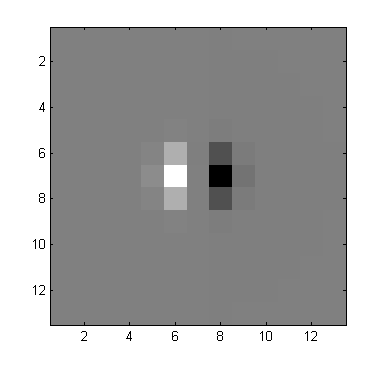 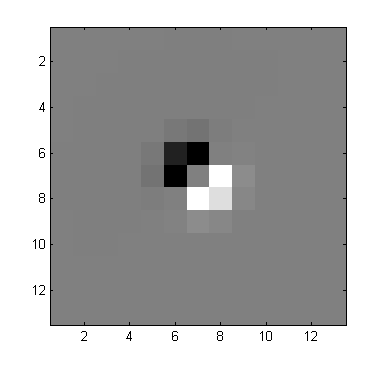 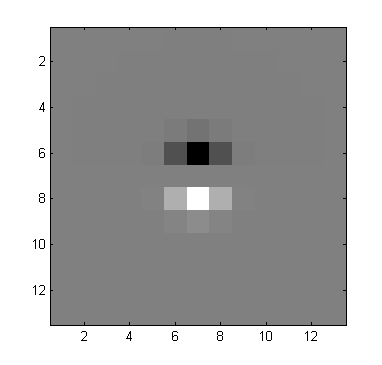 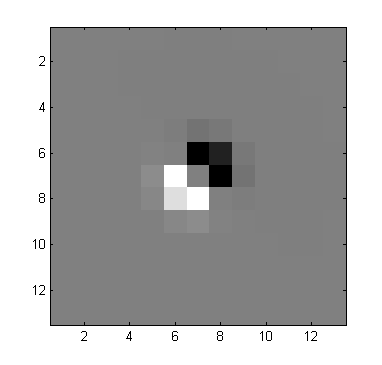 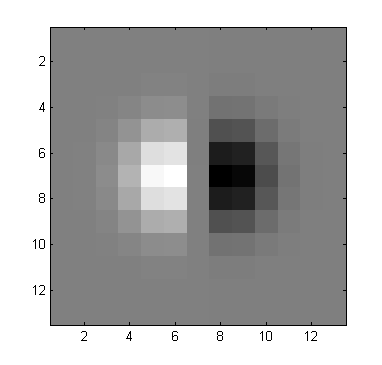 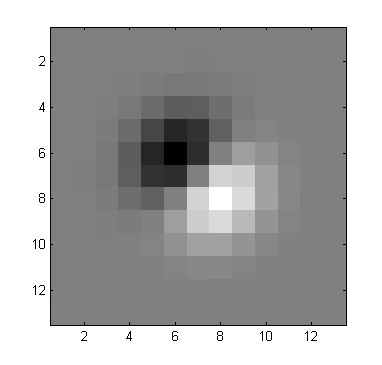 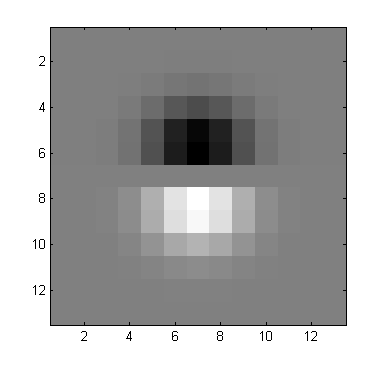 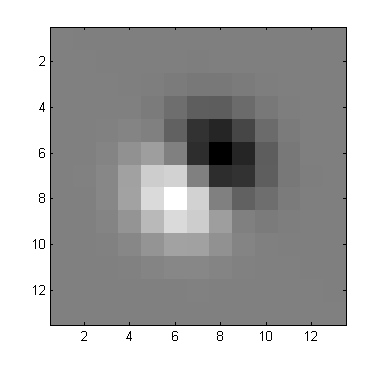 Learned Edge Detection - RoC
False alarm = 10%,Detection = 63.5%,Threshold = ~62.0%
False alarm = 30.3%,Detection = 90%,Threshold = ~32.6%
Learned Edge Detection
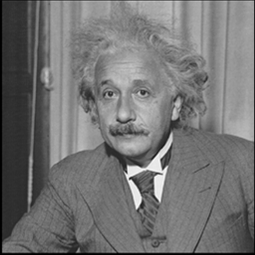 False alarm = 10%,Detection = 63.5%,Threshold = ~62.0%
False alarm = 30.3%,Detection = 90%,Threshold = ~32.6%
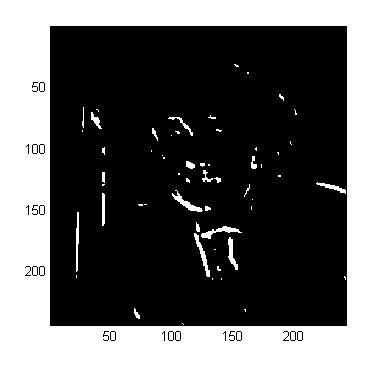 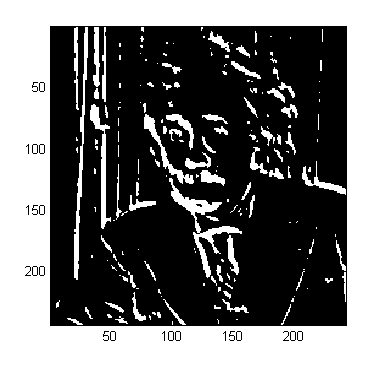 Clustering via K-Means
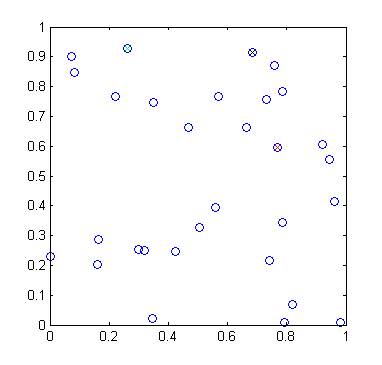 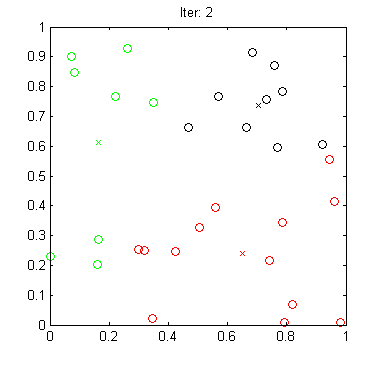 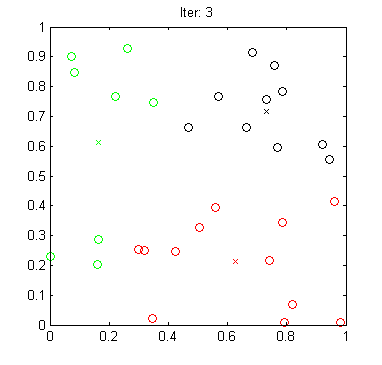 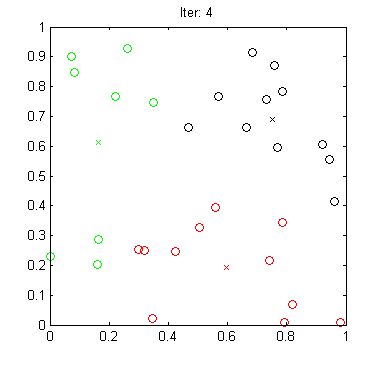 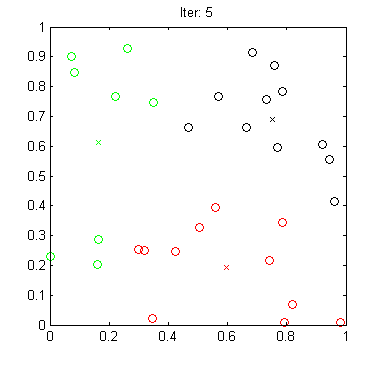 Clustering via K-Means
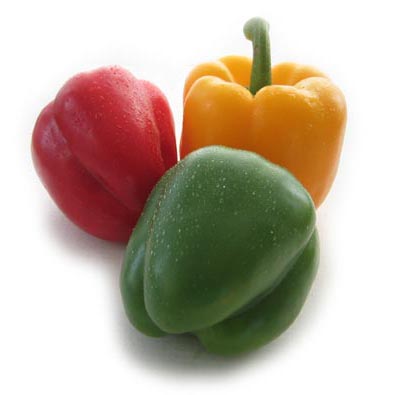 6 cluster centers,
without location weight
6 cluster centers,
with location weight
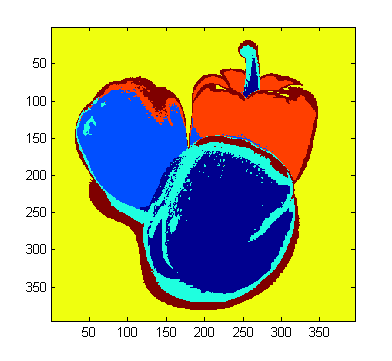 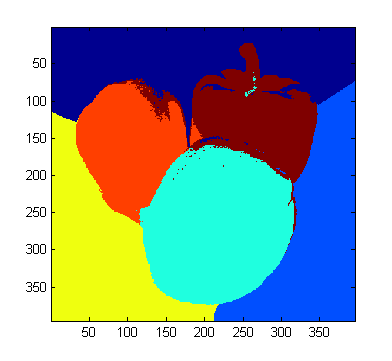 Clustering via K-Means
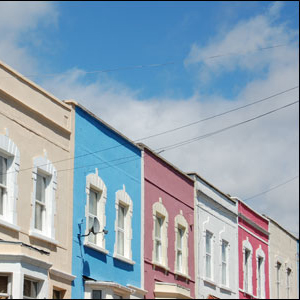 15 cluster centers,
without location weight
15 cluster centers,
with location weight
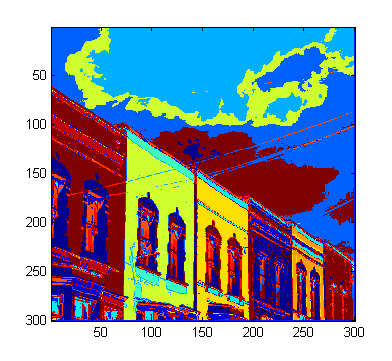 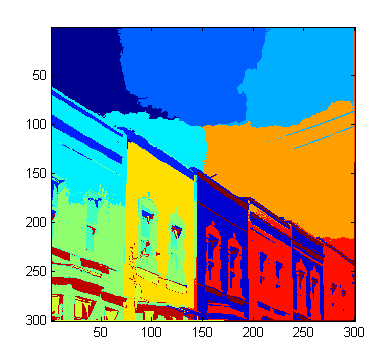 Clustering via K-Means(Color weight vs. Location weight)
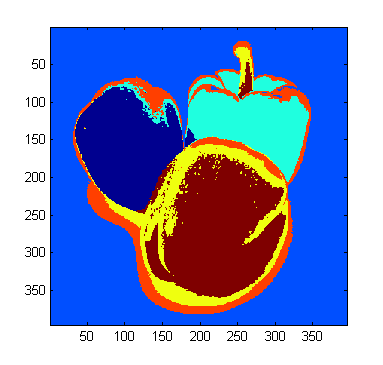 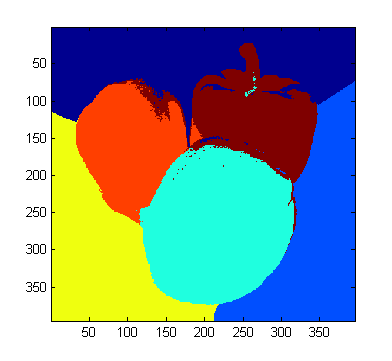 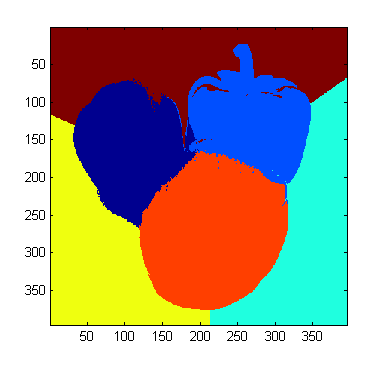 Higher color weight
Equal weights
Higher location weights
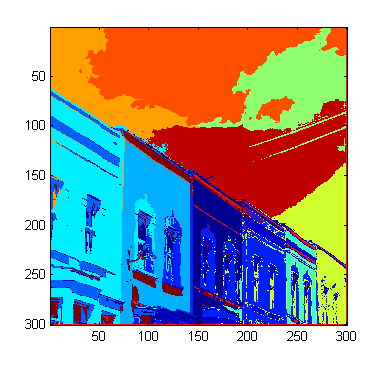 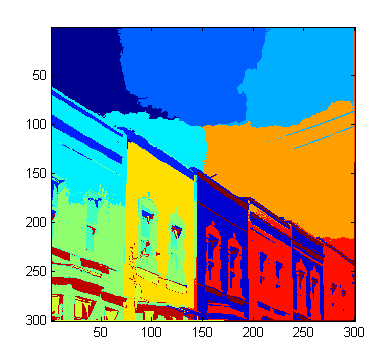 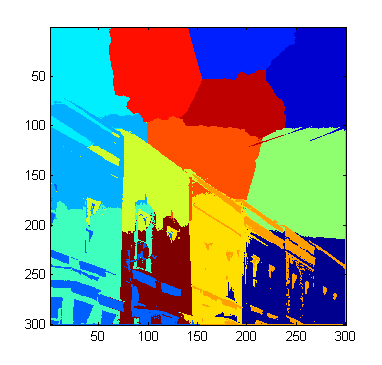 Optical Flow Results - Initial(levels: 3, win: 3, iter:3)
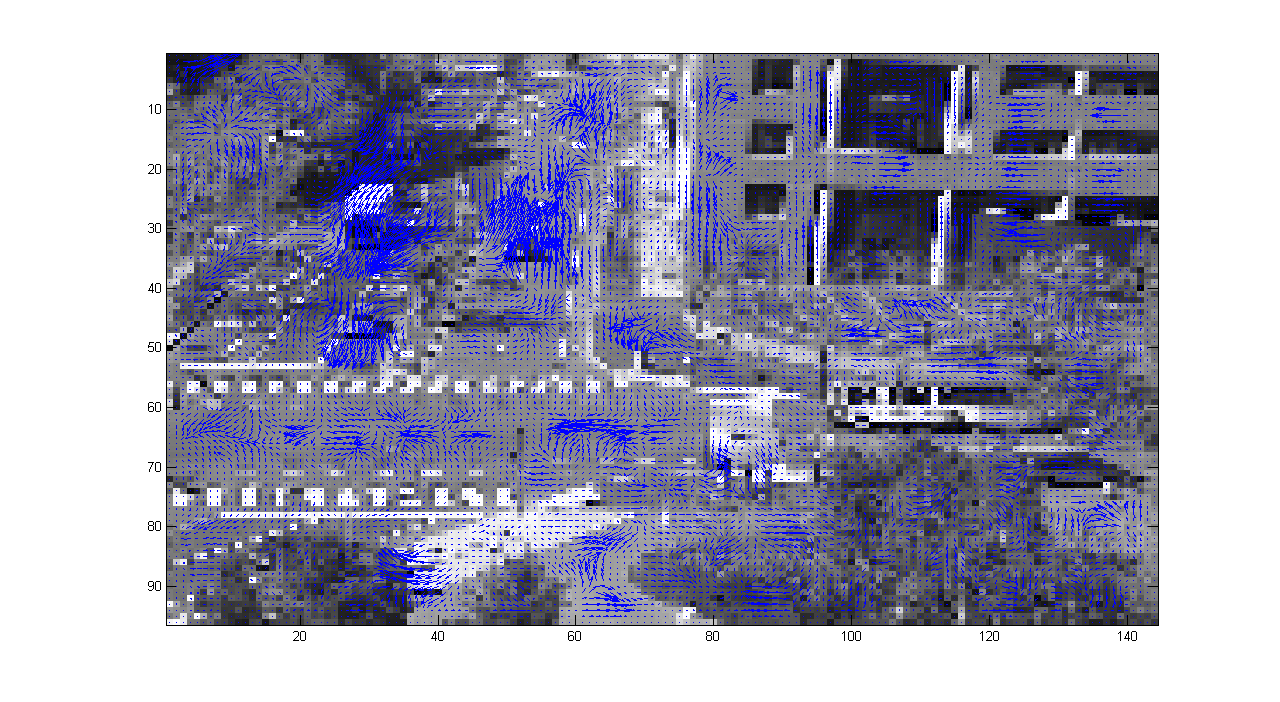 “Blob” of flow?
Noise?
Optical Flow Results – Larger Win(levels: 3, win: 5, iter:3)
Bigger “blobs”
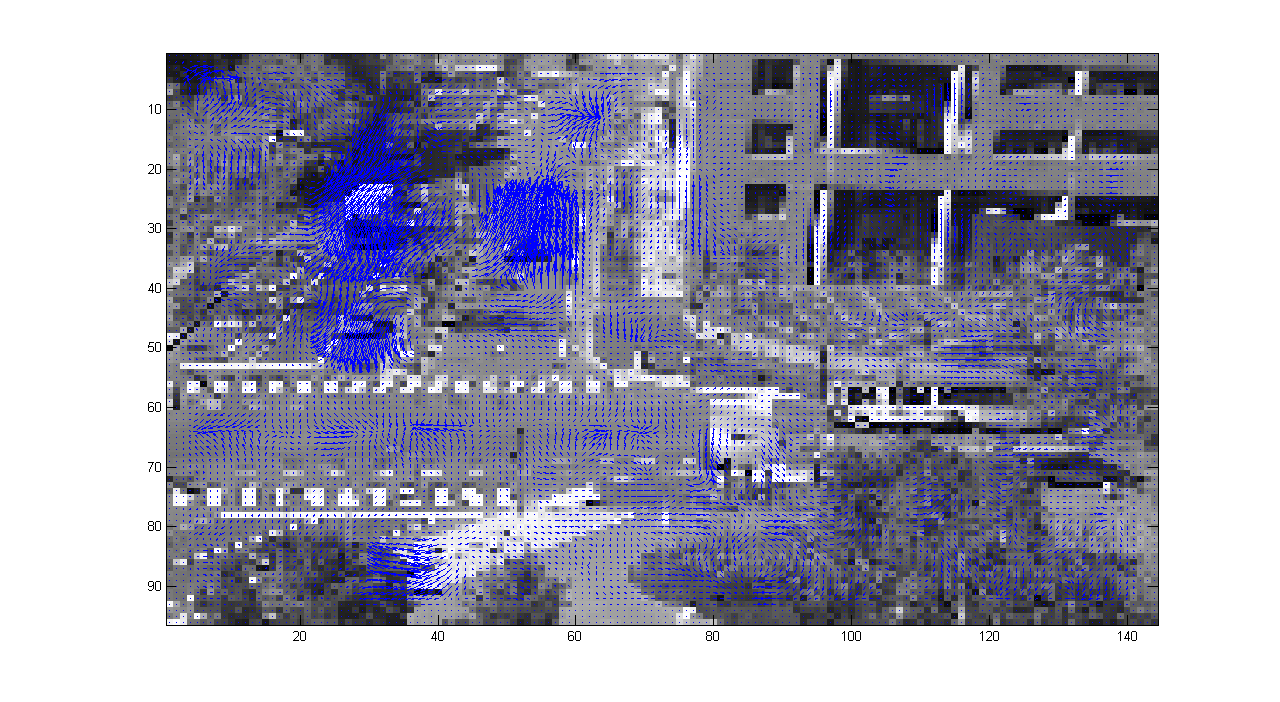 Less noise
Optical Flow Results – More iter(levels: 3, win: 3, iter:20)
Shrinks “blobs”
Better alignment
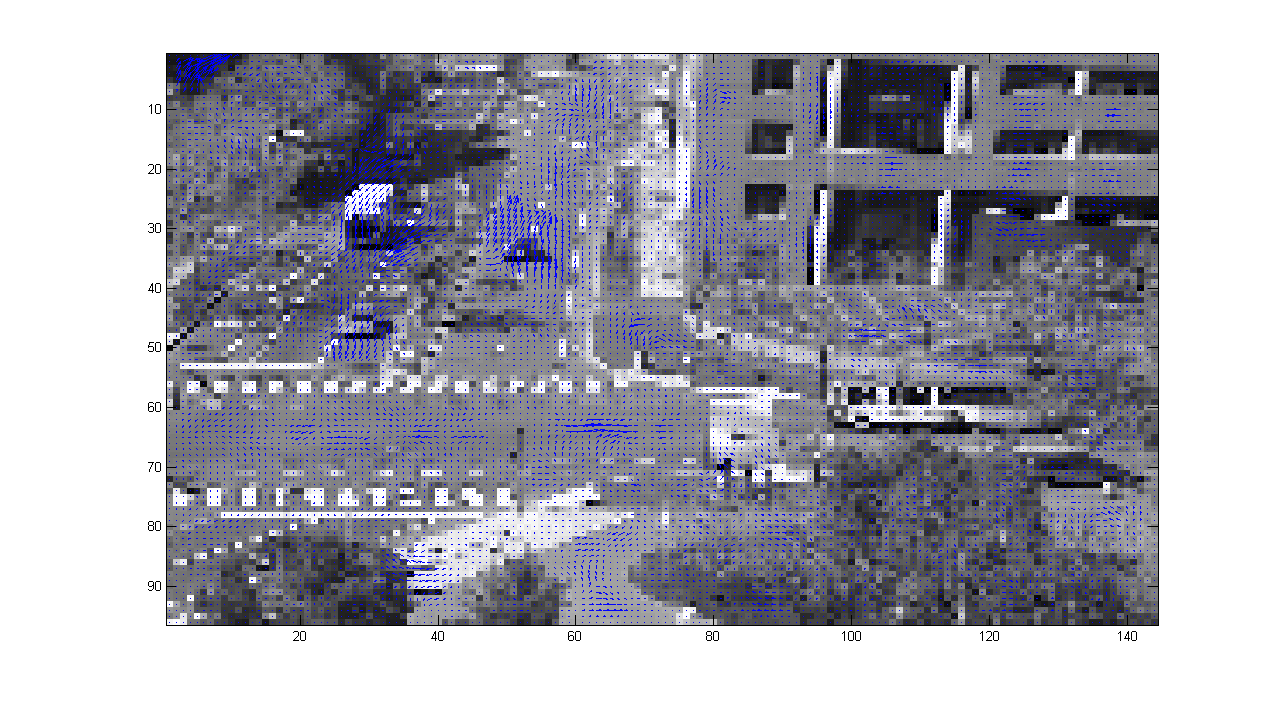 Vector magnitudes reduced
Lessens noise
Optical Flow Results – Second test set (2, 3, 3)
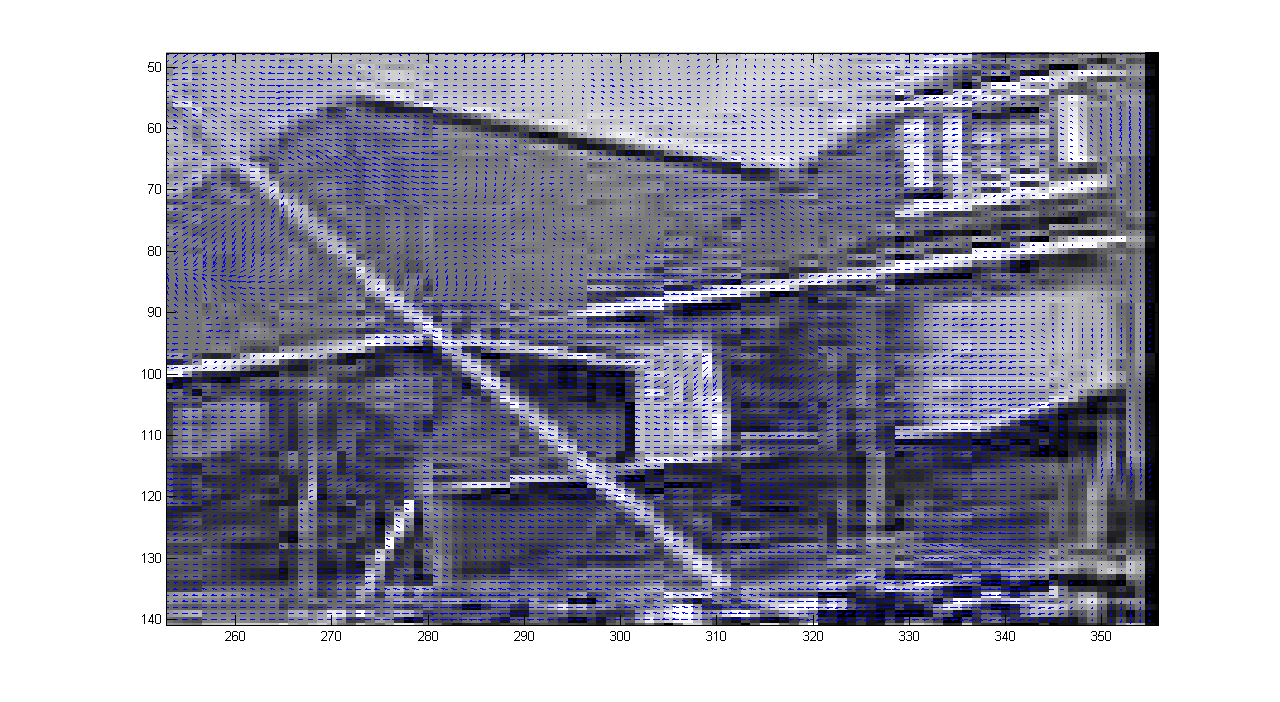 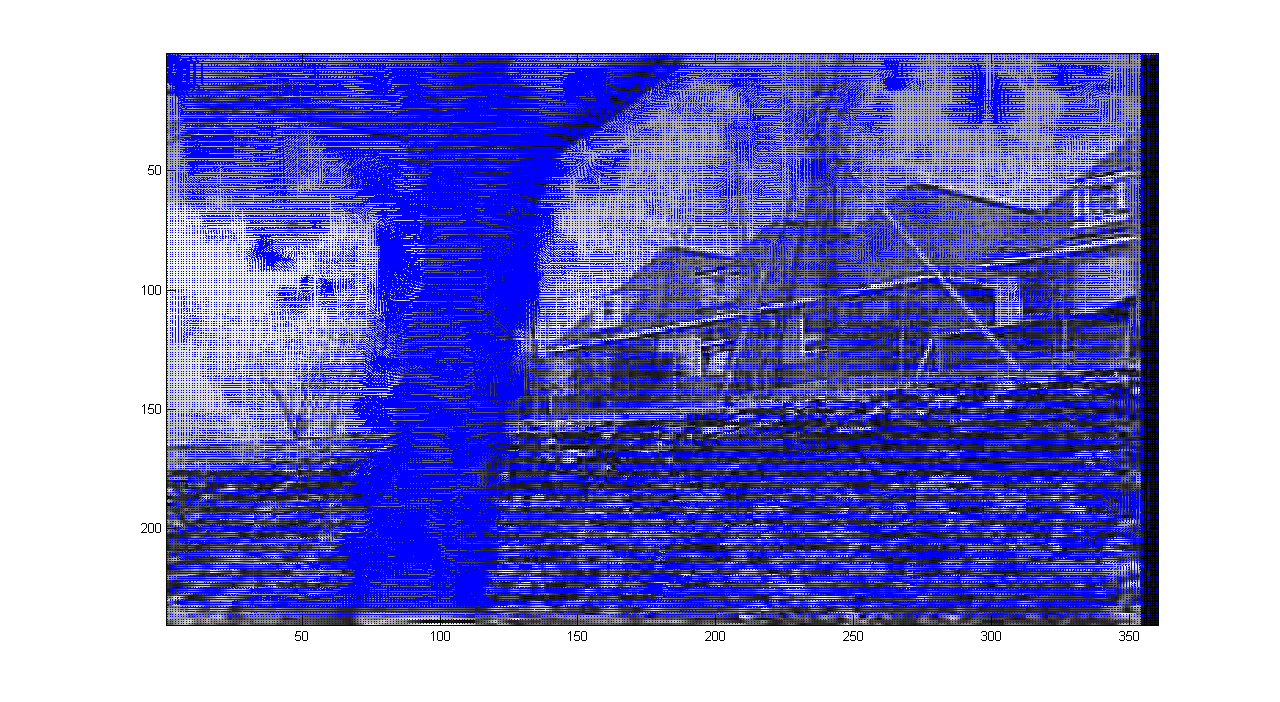 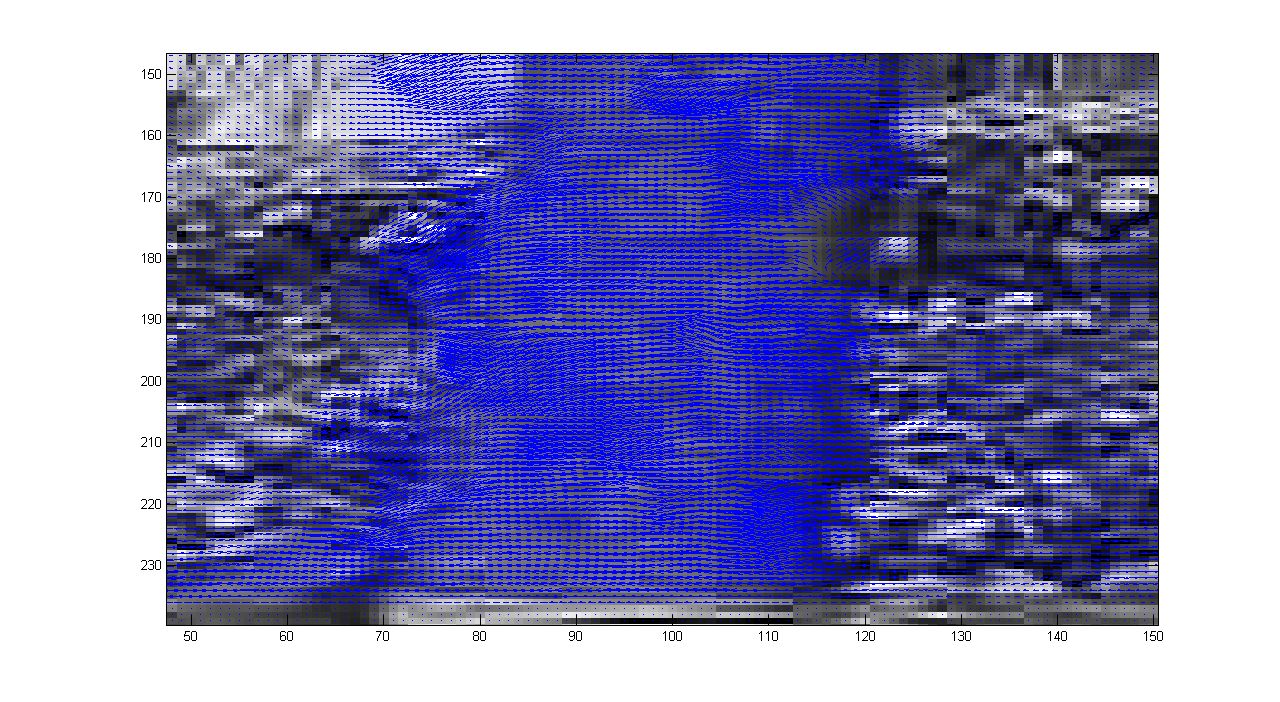 Optical Flow Results - Thoughts
Larger windows
Reduce noise (+)
Increase “blob” size (-)
More iterations
“blobs” better    modeled (+)
Computationally expensive (-)
Changes vector magnitudes (More accurate?)
Levels
Each scene/scenario seems to have an ideal pyramid count.
Inappropriate level size greatly affects the resulting flow adversely.
Background Subtraction - Median
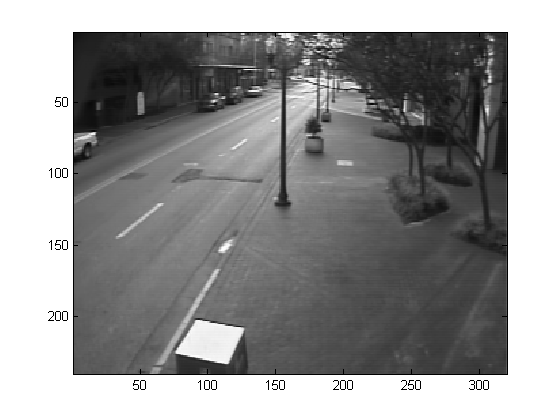 Briefcase shadow
Background Subtraction –Single Gaussian
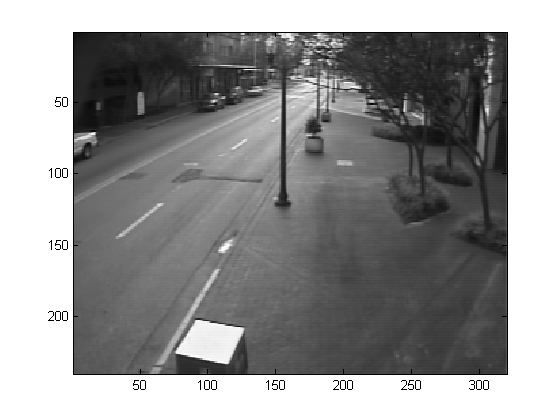 Standing shadows
Background Subtraction –Standard Deviation
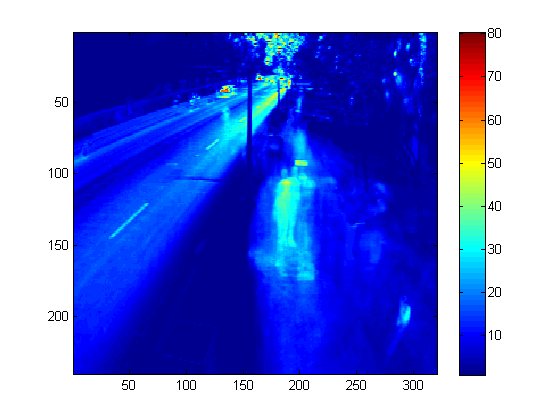 Background Subtraction –Comparing Results
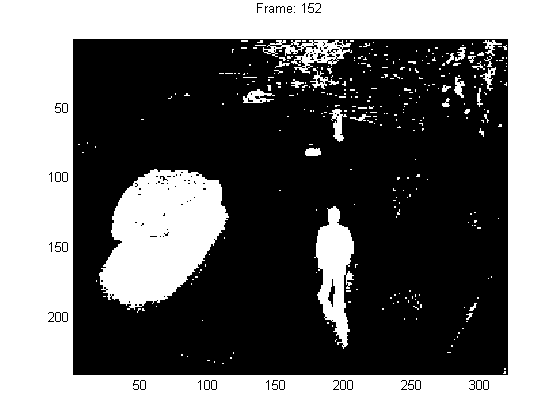 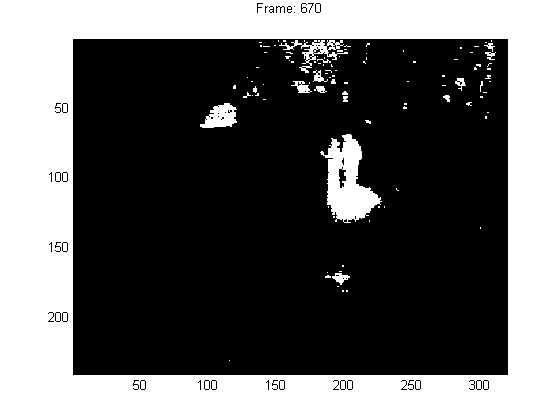 Median
(10 dist.)
Frame 670
Frame 152
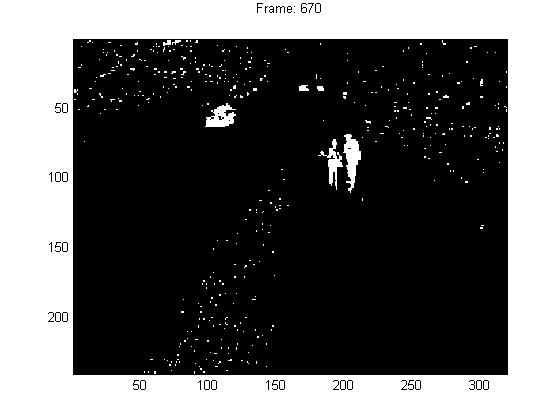 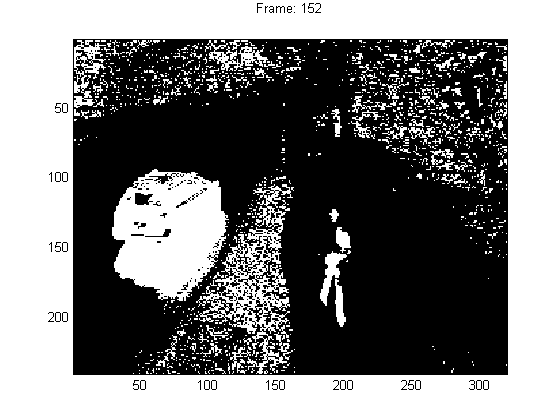 Gaussian
(-2 < z > 2)
Topics I’m Interested in
4
5
1
3
2*
SLAM - Simultaneous localization and mapping
Likes: Problem well defined
Plethora of research – good ideas and algorithms
Could be coupled with machine learning for other tasks?
Idea: Could aide in the accuracy of Dr. Lobo’s 4-camera device? Extend uses in market?
When coupled together, localization and mapping correct errors in each-other.
Augmented Reality
Likes: Combining 3D interpretation with applications
Dislikes: Seems to have moved away from research and more into application fields
Most papers were system specific or discussed a use of AR rather than AR itself
Idea: Coupling “Where am I” with AR
Sort of already done though, see Layar app for Android phones
Interpreting Structure
Likes: Couples 3D field with Machine Learning field
Useful base for other work; see Depth-map To Skeleton project
Dislikes: Too broad of a problem
Would prefer focused project to ensure good results from REU program
Also, not sure of project ideas other than DTS project….
Creation of 3D Data
Likes: Low-level
I tend to gravitate to “fundamental problems”
Again, building a framework for other work
Dislikes: Dead field?
Most techniques are well researched
New technology automagically grabs reliant depth; stereo and 3D cameras
Again, not sure on project topics other than depth from defocus